Principles of two-photonmicroscopy
Joe Donovan
Problem: out of focus light
Problem: scattering
Selecting emitted light is difficult when scattered
What if we could confine the excitation process?
How? – the excitation light has to reach the focus
Excitation process
Two photon
One photon
Non-linear 
emission ∝ excitation2
Linear 
emission ∝ excitation
Nonlinearity
Spatial profiles
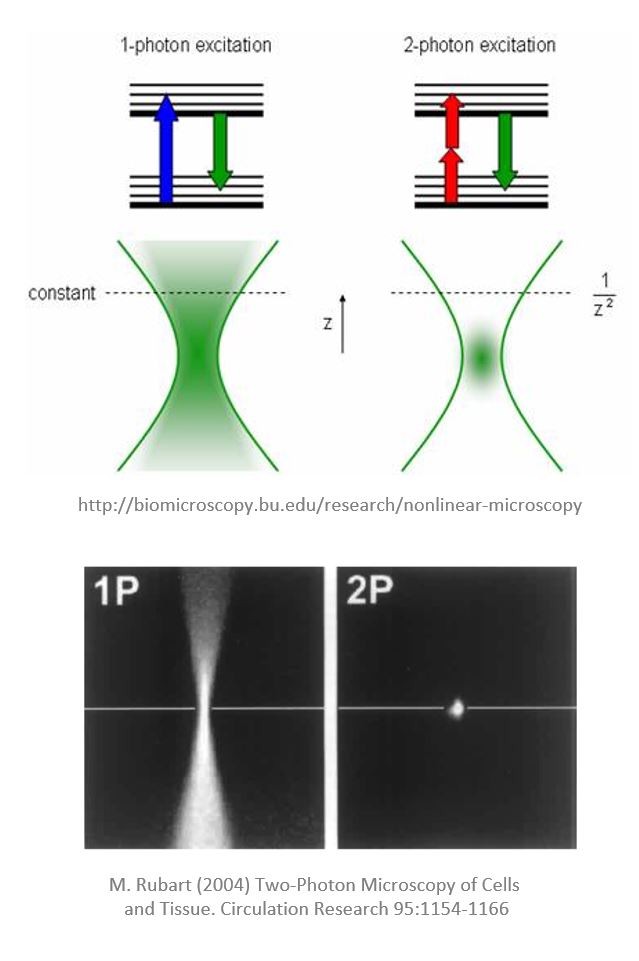 Absorption cross section
How likely is a photon to interact with a molecule? 





1 photon cross section has units of cm2 photon−1
2P cross section has units of Goeppert-Mayer 
1 GM = 10−50 cm4 second photon−1
2P cross sections are small!
[Speaker Notes: Not physical size]
Math time!
Brief laser intro
Laser gain medium
Mirror
Mirror
Laser cavity modes
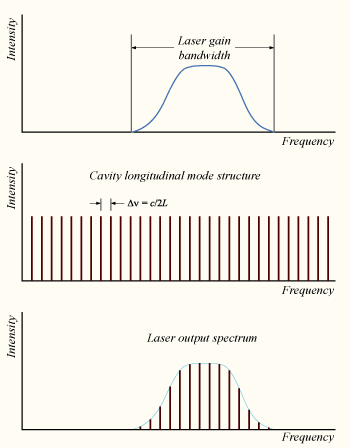 Wikipedia
[Speaker Notes: Can introduce a relationship between their phases  - modelocking]
Laser modelocking
Encourage fixed phase relationship between modes 
Single pulse traversing laser cavity
Achieved using saturable absorber, non-linear optical effects, or active modulation
Wikipedia
Ultrashort pulses
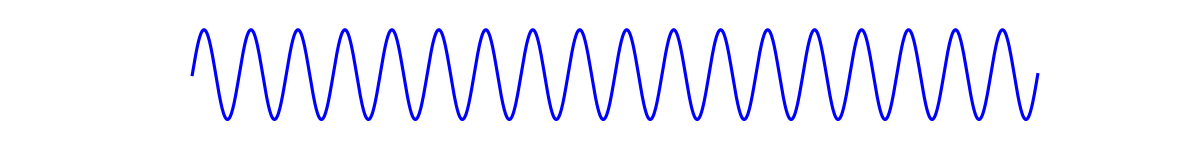 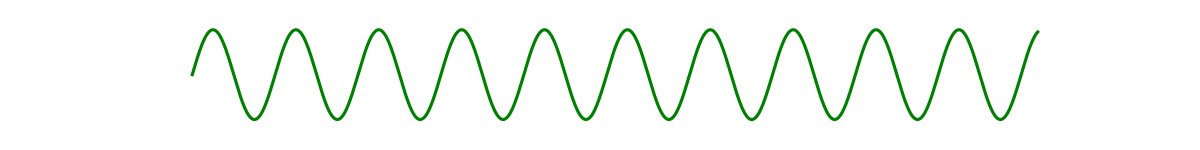 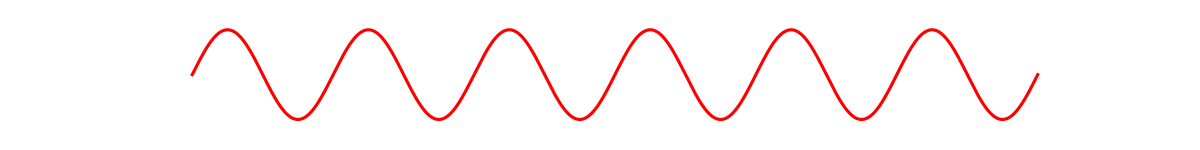 Refractive index varies with wavelength
[Speaker Notes: Around 20-50nm of spectral bandwidth]
Ultrashort pulse dispersion
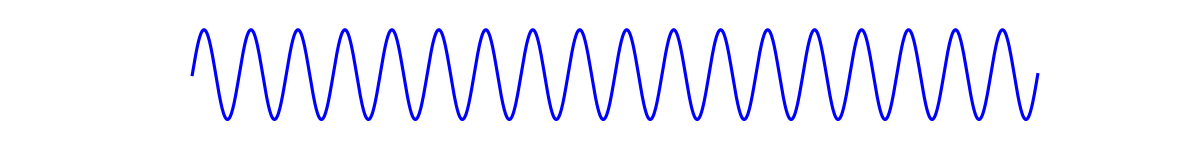 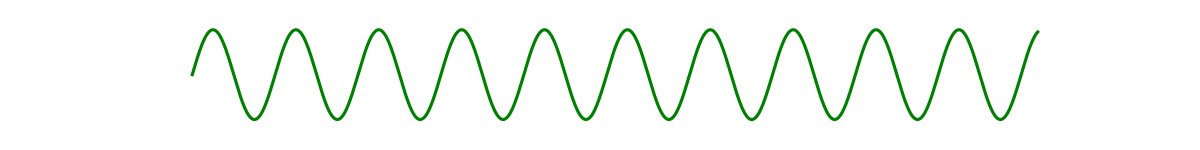 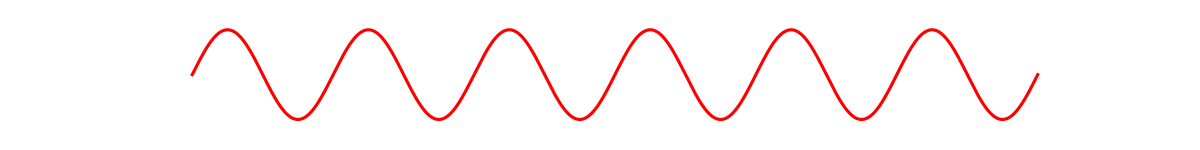 group velocity dispersion (GVD)
Dispersion - 20 mm of glass
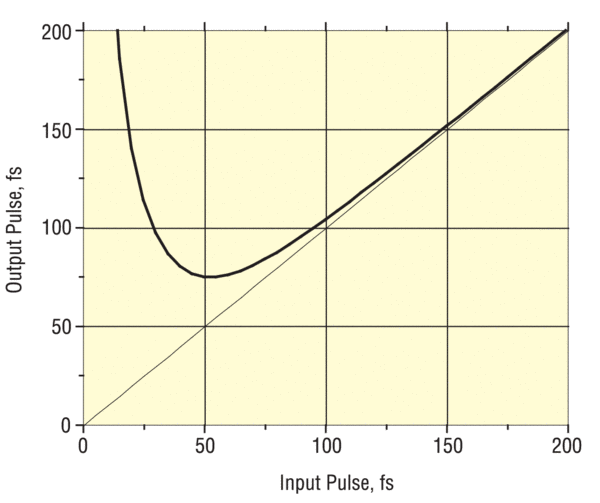 Newport
Additional 2P benefits
Excitation wavelength ~twice as long (NIR)
NIR has less scattering and absorption
Imaging laser is invisible to live samples
Photon collection
Do we need a pinhole? 
Nope!
Can use all collected light, even if scattered
White board time!
Derive 2P layout